DIMENSÕES ECONÔMICAS E ADMINISTRATIVAS DA EDUCAÇÃO FÍSICA E DO ESPORTE
Professora responsável: Dra. Flávia da Cunha Bastos
Gestão
PLANEJAMENTO
Direção
(liderança)
Comunicação
Organização
Tomada de decisões
Seleção e contratação
Motivação
Avaliação
Celma
DIMENSÕES ECONÔMICAS E ADMINISTRATIVAS DA EDUCAÇÃO FÍSICA E DO ESPORTE
Professora responsável: Dra. Flávia da Cunha Bastos
Conceitos e Instrumentos de 
PLANEJAMENTO
DIMENSÕES ECONÔMICAS E ADMINISTRATIVAS DA EDUCAÇÃO FÍSICA E DO ESPORTE
PLANEJAMENTO
Qual é a missão e/ou objetivos da organização?
Como é feito o planejamento ? Objetivos, metas, programas, ações – curto, médio e longo prazo.
Quais são os recursos orçamentários e como eles são distribuídos/destinados para os setores ?
DIMENSÕES ECONÔMICAS E ADMINISTRATIVAS DA EDUCAÇÃO FÍSICA E DO ESPORTE
DIMENSÕES ECONÔMICAS E ADMINISTRATIVAS DA EDUCAÇÃO FÍSICA E DO ESPORTE
INDÚSTRIA DO ESPORTE                                                                                                                                                                                                                                                                                                                                                                             Pitts; Stotlar, 2006
TODO ESPORTE E PRODUTOS RELACIONADOS -   BENS, SERVIÇOS, LUGARES, PESSOAS E IDÉIAS    -  OFERECIDOS AO CONSUMIDOR
SEGMENTAÇÃO DA INDÚSTRIA DO ESPORTE
PRÁTICA 
ESPORTIVA
Oferecida ao consumidor como produto de participação ou entretenimento
PRODUÇÃO ESPORTIVA
Produtos necessários ou desejados à produção ou influência na qualidade da prática esportiva
PROMOÇÃO ESPORTIVA
Produtos oferecidos como instrumentos para se promover o produto esporte
Produtos promocionais
Eventos promocionais
Mídia
Patrocínioevento únicomúltiplos eventosequipeindividualcircuito ou liga
Endossoindividualequipeorganização
Produtos esportivosa) equipamentosb) acessórios
Produtos para melhora do desempenhoa) instrutorb) acompanhamento médicoc) instalações  esportivasd) sistema  governamental
Modalidades esportivas
Esporte de Iniciativa privada
Esporte mantido pelo Governo
Organizações mantidas por sócios
Organizações não-lucrativas
Escolas de Esporte
Academias de fitness e esportes
DIMENSÕES ECONÔMICAS E ADMINISTRATIVAS DA EDUCAÇÃO FÍSICA E DO ESPORTE
Plano de Trabalho
Tambucci, 2004
Finalidade
É um documento que apresenta a formulação de um plano para produtos e/ou serviços. 
O plano de trabalho estabelece os objetivos de uma empresa e sugere ações para atingi-los .
DIMENSÕES ECONÔMICAS E ADMINISTRATIVAS DA EDUCAÇÃO FÍSICA E DO ESPORTE
Conceito
Quem planeja sabe:

 Avaliar as perspectivas a curto,   médio e a longo prazo;
 Entender o que ocorre no mercado
 Desenvolver diferenciais sobre os   concorrentes
 Antecipar as situações desfavoráveis  do mercado
 Criar participação e espaço no  mercado
 Desenvolver produtos e serviços  adequados ao mercado
Quem não planeja acaba por:

 Ser surpreendido por alterações  no mercado
Precisar de reprogramar-se
 Depender do dia-a-dia
 Depender das iniciativas da  concorrência
 Estar à mercê da conjuntura
DIMENSÕES ECONÔMICAS E ADMINISTRATIVAS DA EDUCAÇÃO FÍSICA E DO ESPORTE
Natureza
SEBRAE
A) Planejar é antecipar decisões:
É um processo de decisão sobre o quê e como fazer, antes de agir. Não significa tomar decisões que deveriam ser tomadas no futuro, mas sim, decidir hoje sobre assuntos que se repercutirão no futuro.
B) Planejar é um Sistema  de Decisões:
Quando o futuro que desejamos envolve um conjunto de decisões interdependentes forma-se um sistema, onde o efeito de cada decisão no resultado desejado depende de, pelo menos, outra decisão.
DIMENSÕES ECONÔMICAS E ADMINISTRATIVAS DA EDUCAÇÃO FÍSICA E DO ESPORTE
Planejamento
PLANEJAR É DECIDIR  ANTECIPADAMENTE
O quê 
De que maneira
Quando
Como
FAZER
O PLANEJAMENTO DEVE IDENTIFICAR  ANTECIPADAMENTE
Os custos
Os benefícios
DO QUE VAI SER FEITO
Os recursos
necessários
PARA FAZER O QUE SE DESEJA
DIMENSÕES ECONÔMICAS E ADMINISTRATIVAS DA EDUCAÇÃO FÍSICA E DO ESPORTE
Níveis de Planejamento
DIMENSÕES ECONÔMICAS E ADMINISTRATIVAS DA EDUCAÇÃO FÍSICA E DO ESPORTE
Características do Planejamento
PLANO
PROGRAMA
TEMPO
MÉDIO E LONGO PRAZO
CURTO E MÉDIO PRAZO
DETALHE
GERAIS E + FLEXÍVEIS
DETALHADOS E + RÍGIDOS
NÚCLEO DOS CONTEÚDOS
ÊNFASE:

  NOS OBJETIVOS
  NOS PROJETOS
  NOS INDICADORES
AÇÕES CONCRETAS
PRAZOS DEFINIDOS
RESULTADOS ESPERADOS
RESPONSÁVEIS
RECURSOS NECESSÁRIOS
PLANEJAMENTO x PROGRAMAÇÃO
ROCHE, 2002
DIMENSÕES ECONÔMICAS E ADMINISTRATIVAS DA EDUCAÇÃO FÍSICA E DO ESPORTE
Filosofias do Planejamento
DIMENSÕES ECONÔMICAS E ADMINISTRATIVAS DA EDUCAÇÃO FÍSICA E DO ESPORTE
Balanced Scorecard (BSC)
O Balanced Scorecard materializa a visão e a estratégia da empresa por meio de um mapa com objetivos e indicadores de desempenho, organizados segundo quatro perspectivas diferentes: 

 Financeira; 
 Clientes, 
 Processos internos 
 Aprendizagem e Crescimento.
Estes indicadores devem ser interligados para comunicar um pequeno número de temas estratégicos, como:

 Crescimento da empresa, 
 Redução de riscos
 Aumento da produtividade.
                     Kaplan & Norton, 1997
DIMENSÕES ECONÔMICAS E ADMINISTRATIVAS DA EDUCAÇÃO FÍSICA E DO ESPORTE
As Quatro perspectivas do BSC
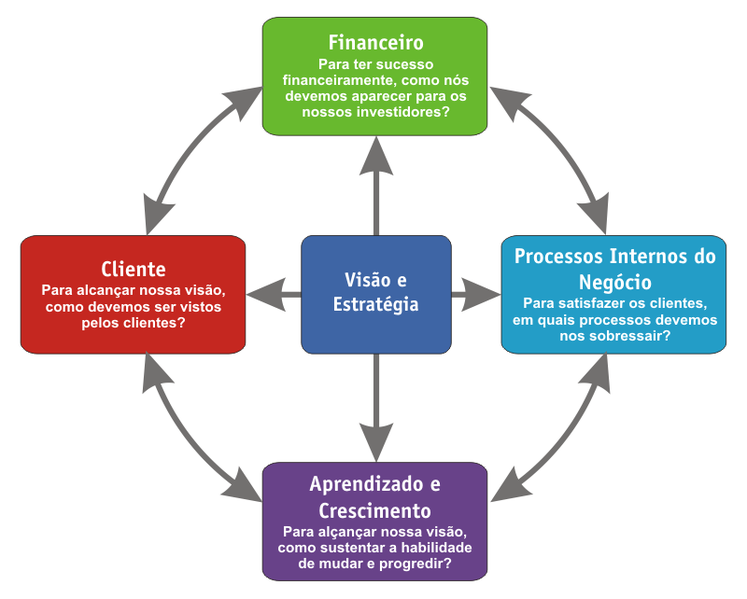 DIMENSÕES ECONÔMICAS E ADMINISTRATIVAS DA EDUCAÇÃO FÍSICA E DO ESPORTE
Business Intelligence (BI)
É um conjunto de ferramentas para definir estratégias de competitividade nos negócios de uma empresa. 
O objetivo maior das técnicas de BI é a definição das regras e técnicas para a formatação adequada de dados, visando transformá-los em depósitos estruturados de informações, que servirão para tomada de decisão.
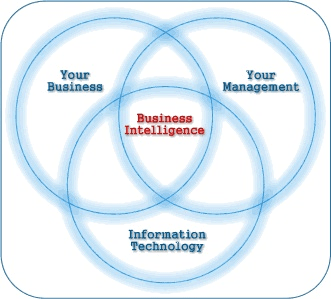 DIMENSÕES ECONÔMICAS E ADMINISTRATIVAS DA EDUCAÇÃO FÍSICA E DO ESPORTE
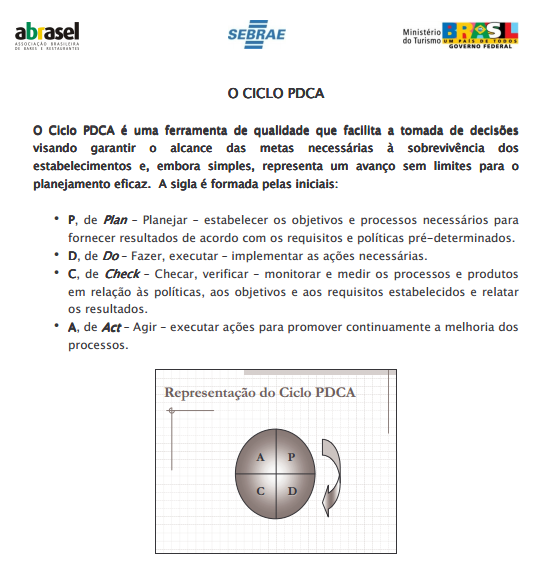 PDCA
O foi criado na década de 20 por Walter A. Shewart, 
mas foi William Edward Deming, o “guru do gerenciamento da qualidade”, quem disseminou seu uso no mundo todo (por isso, a partir da década de 50, o ciclo PDCA passou a ser conhecido 
como “Ciclo Deming”).
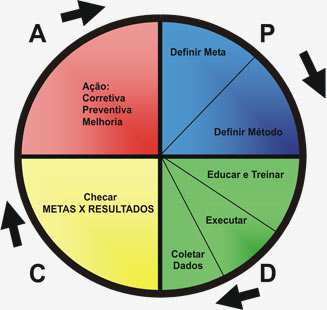 DIMENSÕES ECONÔMICAS E ADMINISTRATIVAS DA EDUCAÇÃO FÍSICA E DO ESPORTE
PLANEJAMENTO ESTRATÉGICO
Conceito

	Planejar é o ato de analisar as condições presentes para determinar formas de atingir um futuro predeterminado.


O conjunto dessas ações chama-se Estratégia. 


O processo de elaboração de uma estratégia chama-se 

Planejamento Estratégico.
DIMENSÕES ECONÔMICAS E ADMINISTRATIVAS DA EDUCAÇÃO FÍSICA E DO ESPORTE
PLANEJAMENTO ESTRATÉGICO
ROCHE, 2002
O processo pelo qual uma organização, 
uma vez analisado o ambiente no qual ela se desenvolve e está localizada,
e fixados seus objetivos a médio e longo prazo, 
escolhe (seleciona) as estratégias mais adequadas para atingir esses objetivos e
define os projetos a executar para o desenvolvimento dessas estratégias.
Estabelece-se, assim, um sistema de acompanhamento e atualização permanente que adapte os objetivos, as estratégias e os programas às possíveis mudanças, externas e internas, que afetem a organização.
DIMENSÕES ECONÔMICAS E ADMINISTRATIVAS DA EDUCAÇÃO FÍSICA E DO ESPORTE
ELEMENTOS DO PLANO Souci, 2002
VÍDEO
DIMENSÕES ECONÔMICAS E ADMINISTRATIVAS DA EDUCAÇÃO FÍSICA E DO ESPORTE
Macroambiente
Economia
Públicos
Política
Demografia
Organização
Cultura
Política
Econômica
Tecnologia
Natureza
COMPONENTES DO AMBIENTE
AMBIENTE  INTERNO: recursos, aspectos estruturais, produtivos, humanos
AMBIENTE GERAL ou macroambiente ou ambiente externo
Mão-de-Obra
Clientes
Fornecedores
Concorrência
AMBIENTE  OPERACIONAL
 ou microambiente, 
ou ambiente-tarefa ou ambiente próximo
20
DIMENSÕES ECONÔMICAS E ADMINISTRATIVAS DA EDUCAÇÃO FÍSICA E DO ESPORTE
http://youtu.be/UAS024pwHRg
https://www.youtube.com/watch?v=baxzb3hBV_8